ПРОЕКТ
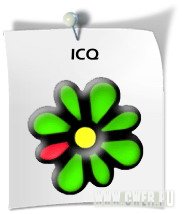 ICQ как средство общения
Цели и задачи:
1.   Научить желающих общаться друг с другом с использованием программы ICQ.
2.	Привлечь как можно больше учащихся к        общению с помощью ICQ.
3.	Заинтересовать учащихся, которые еще не умеют пользоваться этой программой.
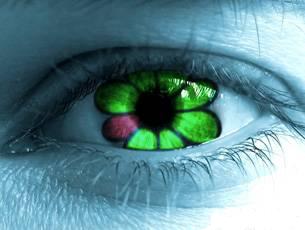 Проблема:
ICQ известная программа общения по всему миру. Идея ICQ проста, «как апельсин», но многие люди не  знакомы с ней. Они не знают как  «аську» устанавливать на телефон, как выглядит интерфейс ICQ, как настроить пользовательскую информацию и как принять и отослать сообщение. Надеемся, что мы поможем вам справиться с этой проблемой.
Так выглядит ICQ на компьютере
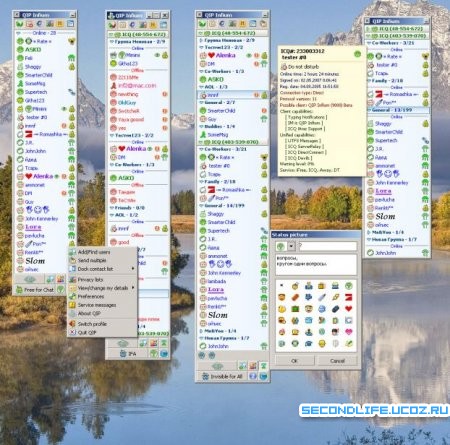 А так ICQ  выглядит на телефоне
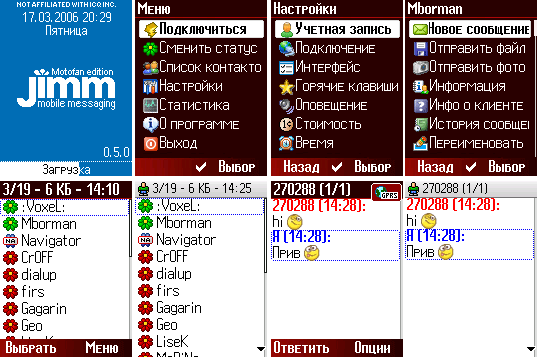 Также в ICQ можно устанавливать различные так называемые «х-статусы»
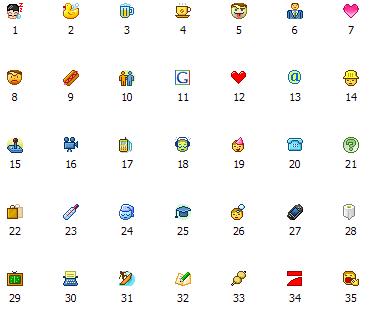 Мы провели опрос среди учащихся 8-х классов нашей школы
1. Знаете ли вы, как переводится  термин ICQ?
2. Пользуетесь ли вы программой ICQ?
3. Где вам больше нравится программа ICQ: а)на телефоне,  б)на компьютере?
4. Как вы думаете, смогли бы вы общаться без программы ICQ?
Знаете ли вы, как переводится  термин ICQ?
Пользуетесь ли вы программой ICQ?
Где вам больше нравится программаICQ:А) на телефоне,    Б) на компьютере?
Как вы думаете, могли бы вы общаться    без ICQ?
Схема общения учащихся нашего класса с помощью ICQ
Заключение
Программа ICQ – это очень хороший способ общения как на больших расстояниях, так и на малых. Ясно, что программа ICQ уже прижилась в нашем обществе и многие люди не могут без неё обходиться.
Мы надеемся, что информация, которой мы с вами поделились, поможет разобраться с установкой, запуском и интерфейсом ICQ, а, самое главное, облегчит процесс общения друг с другом, а также поможет найти новых друзей по интересам. Мы думаем, что убедили вас выбрать  именно ICQ как средство общения. Установив и запустив на своём телефоне программу ICQ, вы приобретёте свой интернет-коммуникатор. Вы откроете для себя Интернет в совершенно ином свете.